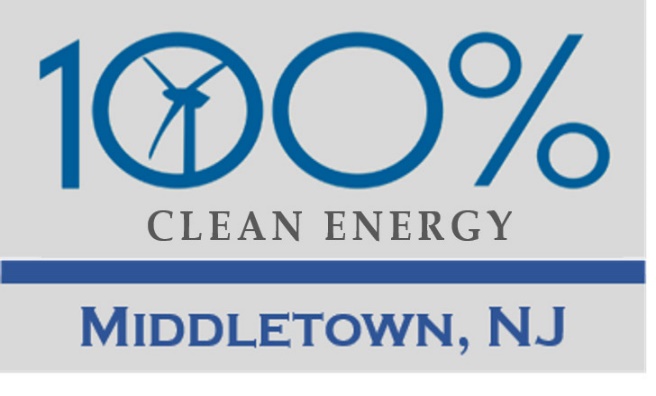 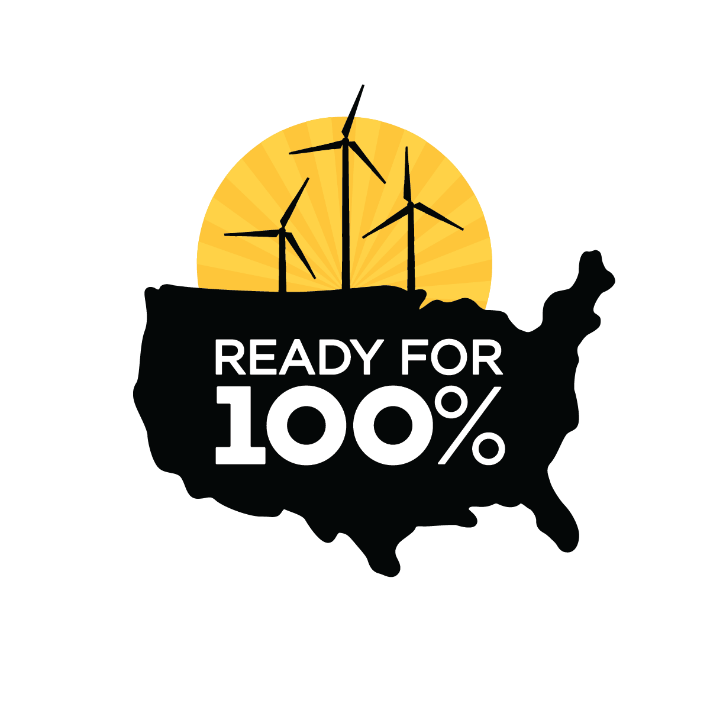 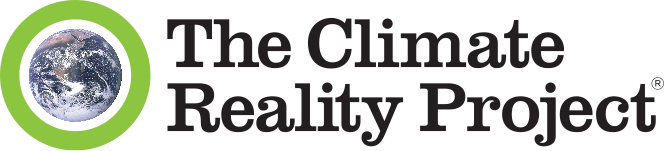 Sierra Club
100% Committed
Our mission is to leave a legacy of a livable world for our children and grandchildren.
WHY WE WANT TO SAVE THE WORLD
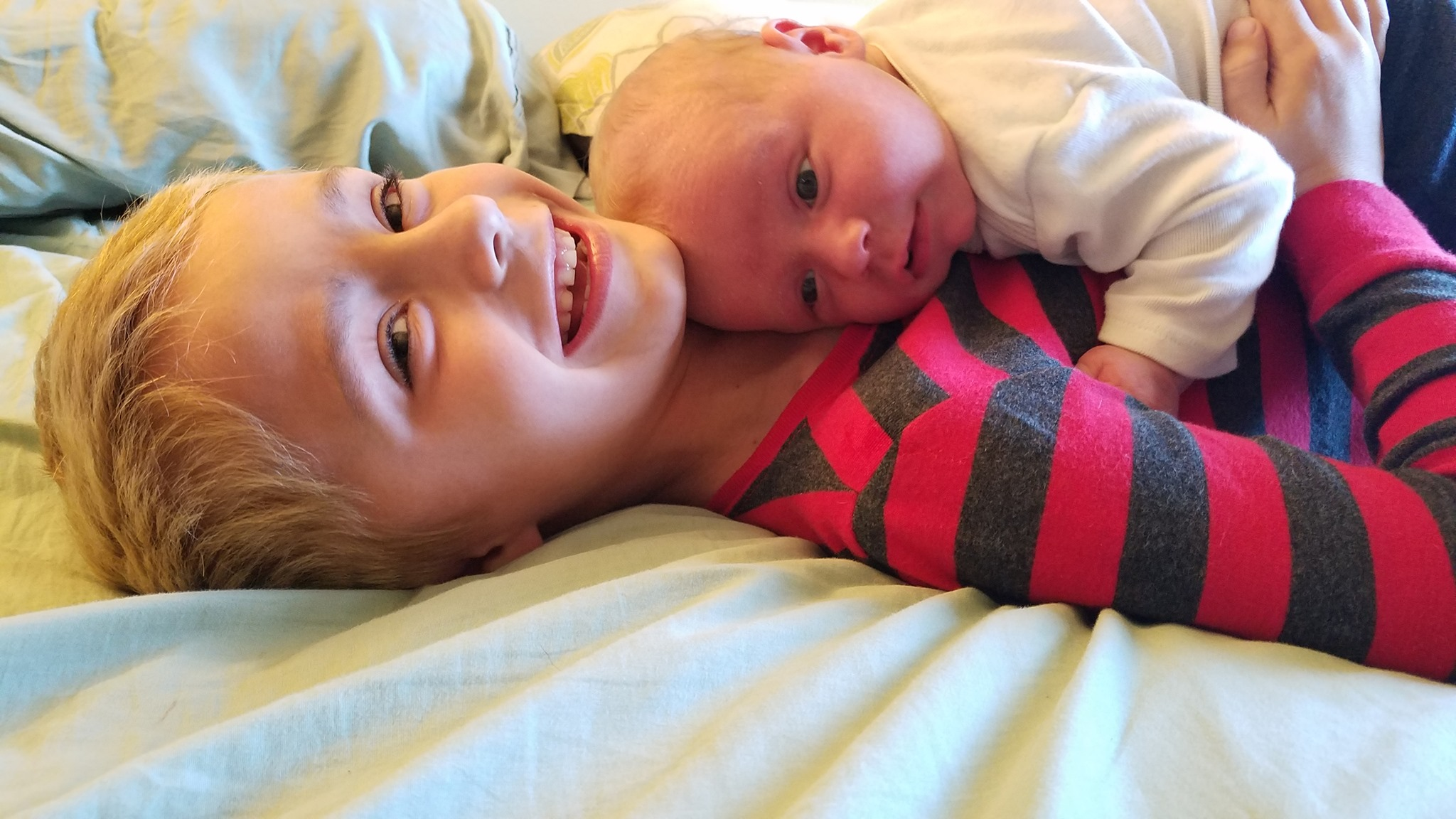 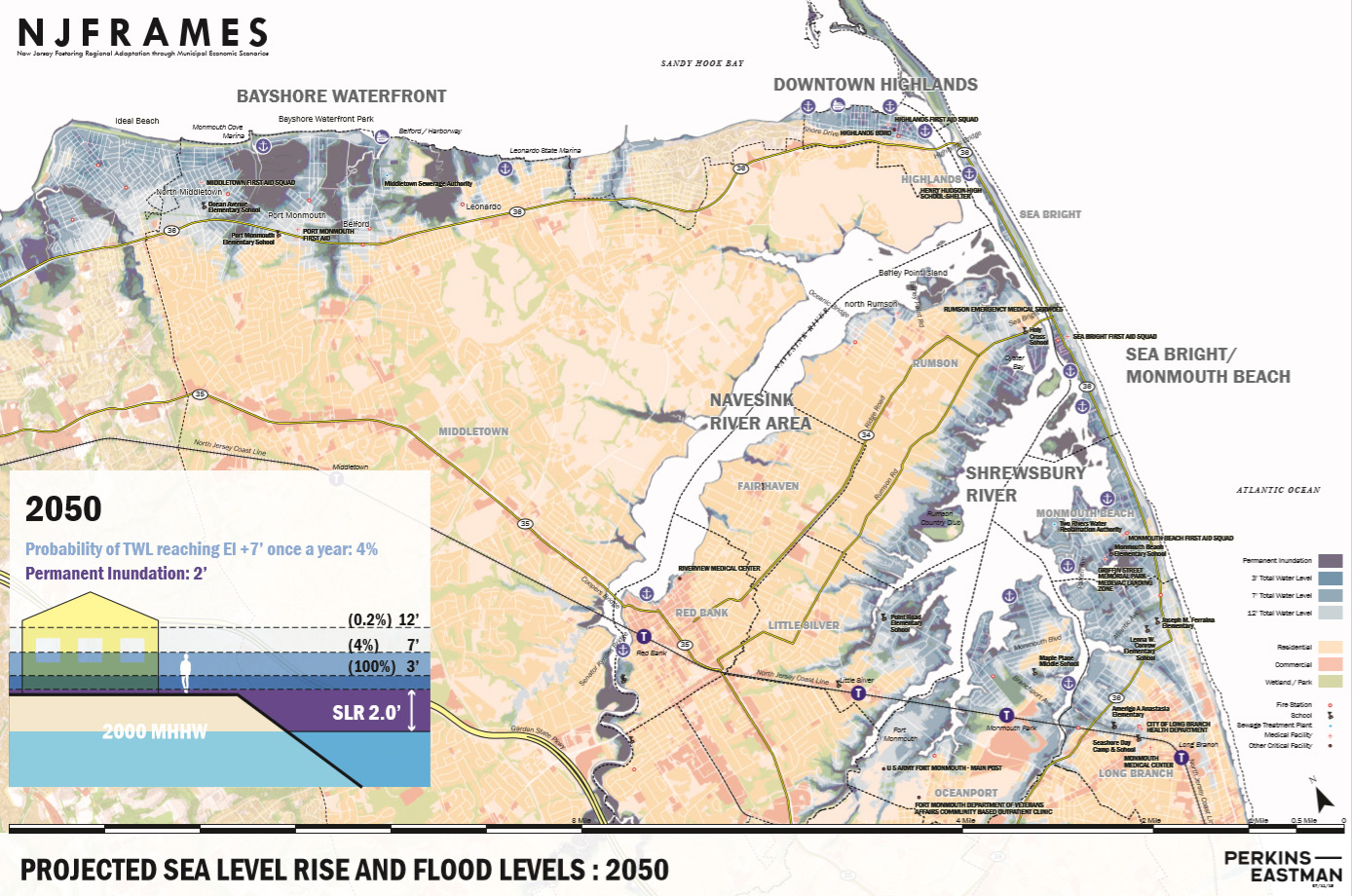 PROJECTED SEA LEVEL RISE-2050
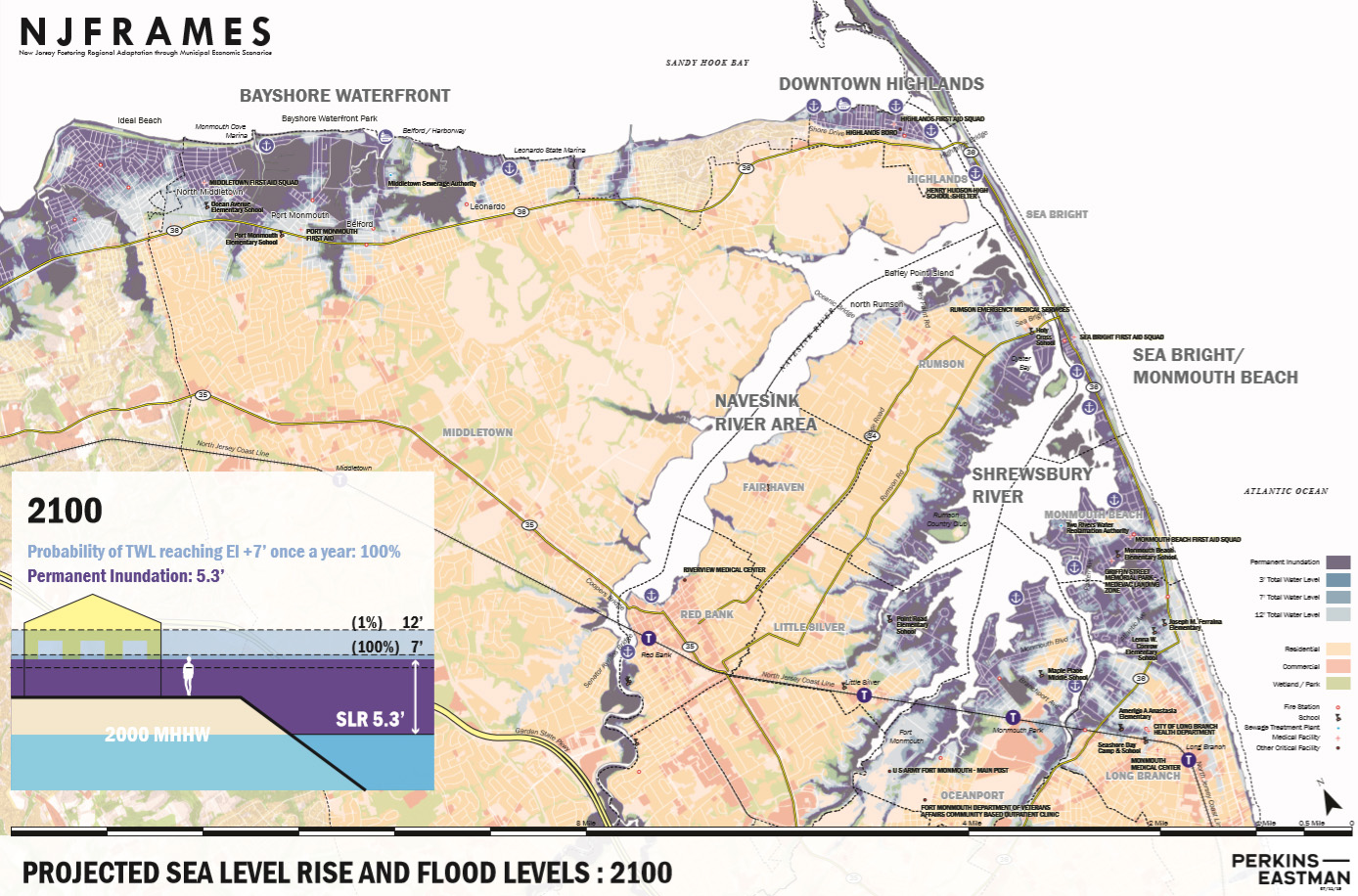 PROJECTED SEA LEVEL RISE-2100
NJ has goal of 7,500 MW from offshore wind by 2035
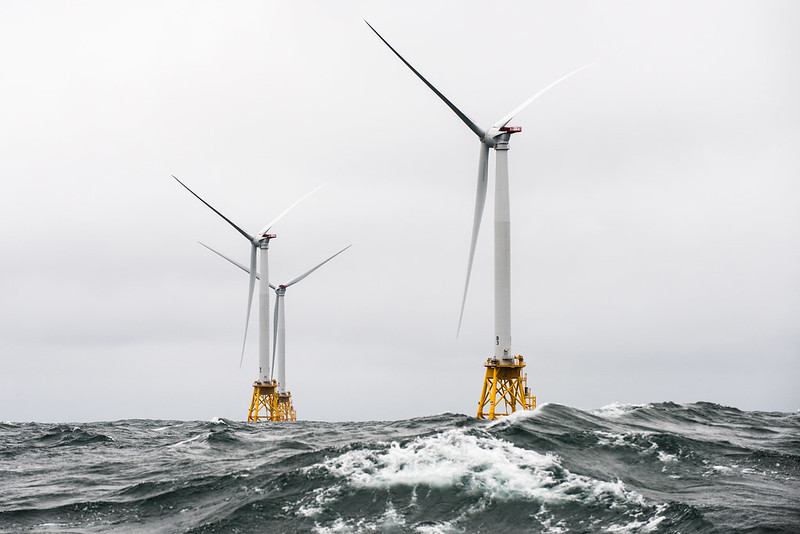 [Speaker Notes: A number of world’s countries have demonstrated they can switch to 100% wind and solar. Read “NJ goal of 3500MW….”In fact, I read those offshore sites have potential for further future expansion by 3 or 4 times the wind power.]
NJ Top 6 Solar States: Solar Panels on 2 Million Homes
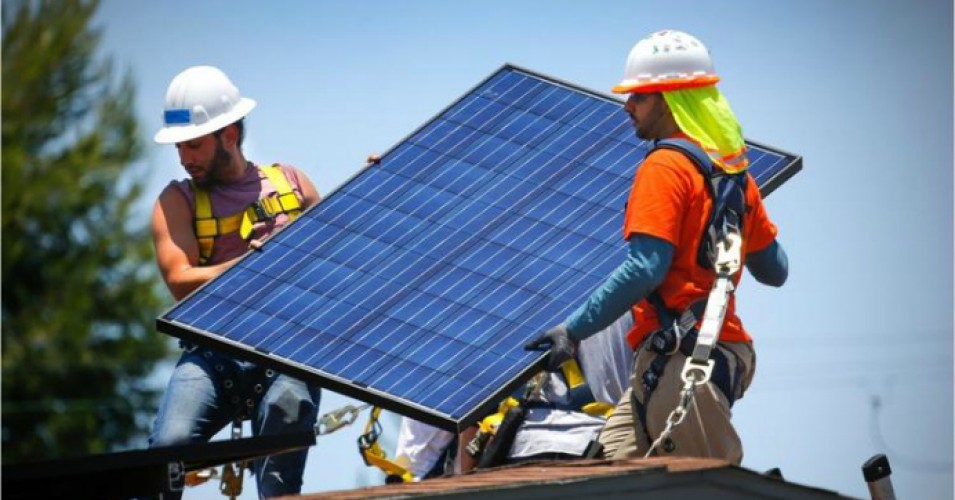 [Speaker Notes: NJ has dropped a little, but remains #6 in the nation in rooftop solar.]
Solar at Six Flags Great Adventure
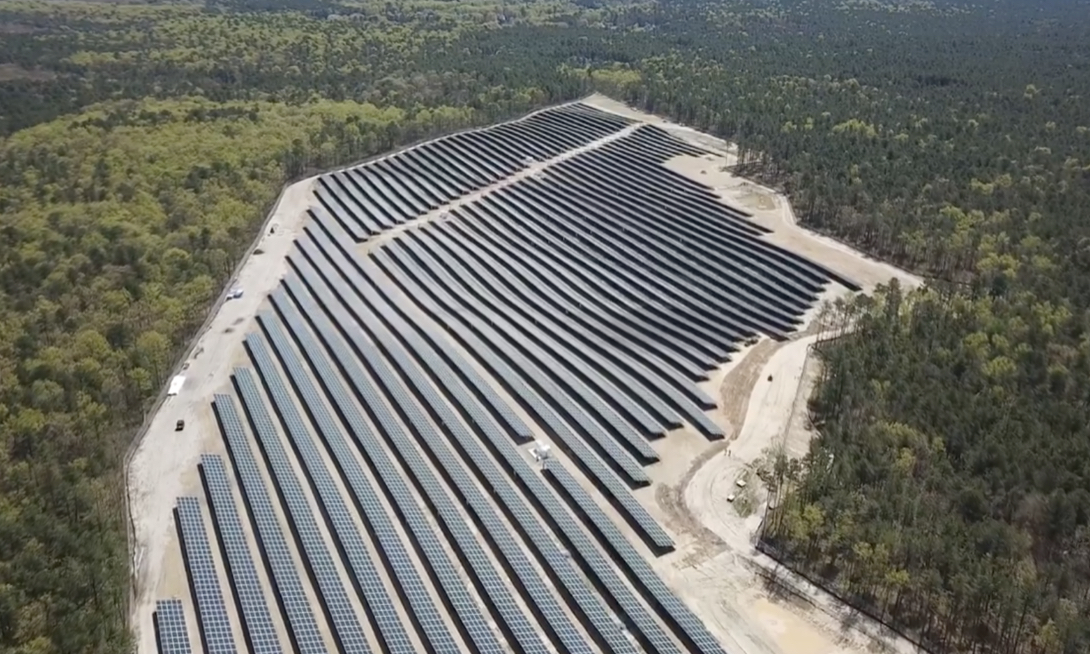 [Speaker Notes: Across NJ, we have companies like “KDC Solar”, who specialize in erecting immense solar fields, in partnership with large businesses.  “KDC Solar” offers to erect solar systems, with no up-front cost, and then sell the electricity to the business at a BIG savings over JCP&L.  This is called a “Purchase Power Agreement” or “PPA” – keep your eyes open- this is happening ALL OVER THE US.
It is very similar to a homeowner, renting their rooftop to a solar installer for $1.  That installer then installs and owns the rooftop solar, and sells low cost electricity to the homeowner.]
Six Flags Solar Canopy over Parking
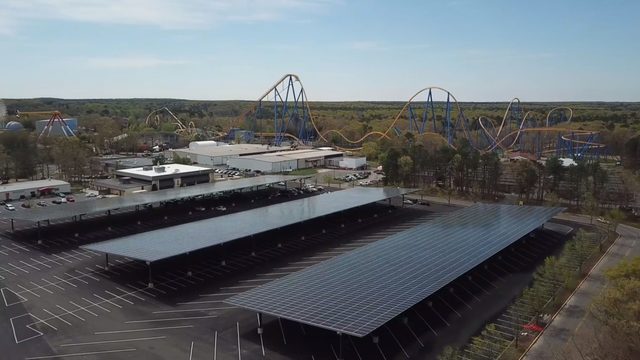 [Speaker Notes: Similarly, Sea Brook Village in TintonFalls (15 acres of solar)
CentraState Hospital, Freehold (26 acres 6.3MW; 8.1 million KWH/Yr.) 

In Middletown, we advocate for the Middletown train station parking to be covered with a solar Canopy, like the photo.  The Middletown Administrator is using an energy consultant to look into pricing.]
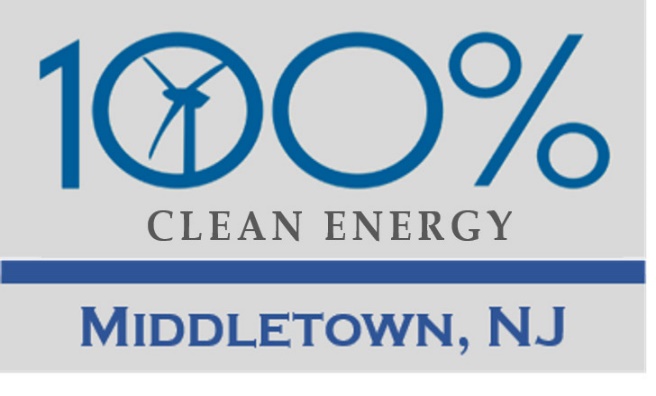 Middletown 2020 Energy Plan Goals
Make Middletown 100% clean energy by 2050
As per NJ Global Warming Response Act
As per NJ 2019 Energy Master Plan (released 1/27/20)
So as to stave off the worst damage from Global Warming 
Achieve Sustainable Jersey Gold Star in Energy
[Speaker Notes: Edit to introduce Energy Plan.]
Middletown 2020 Energy Plan
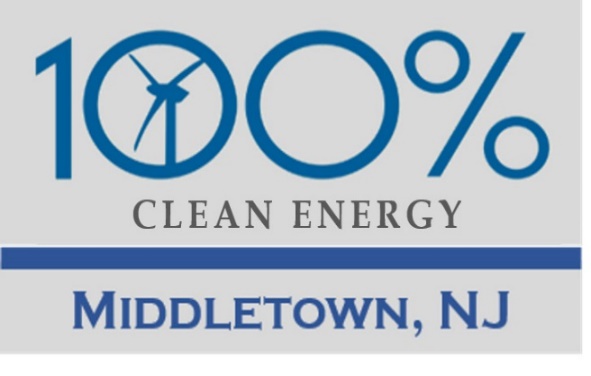 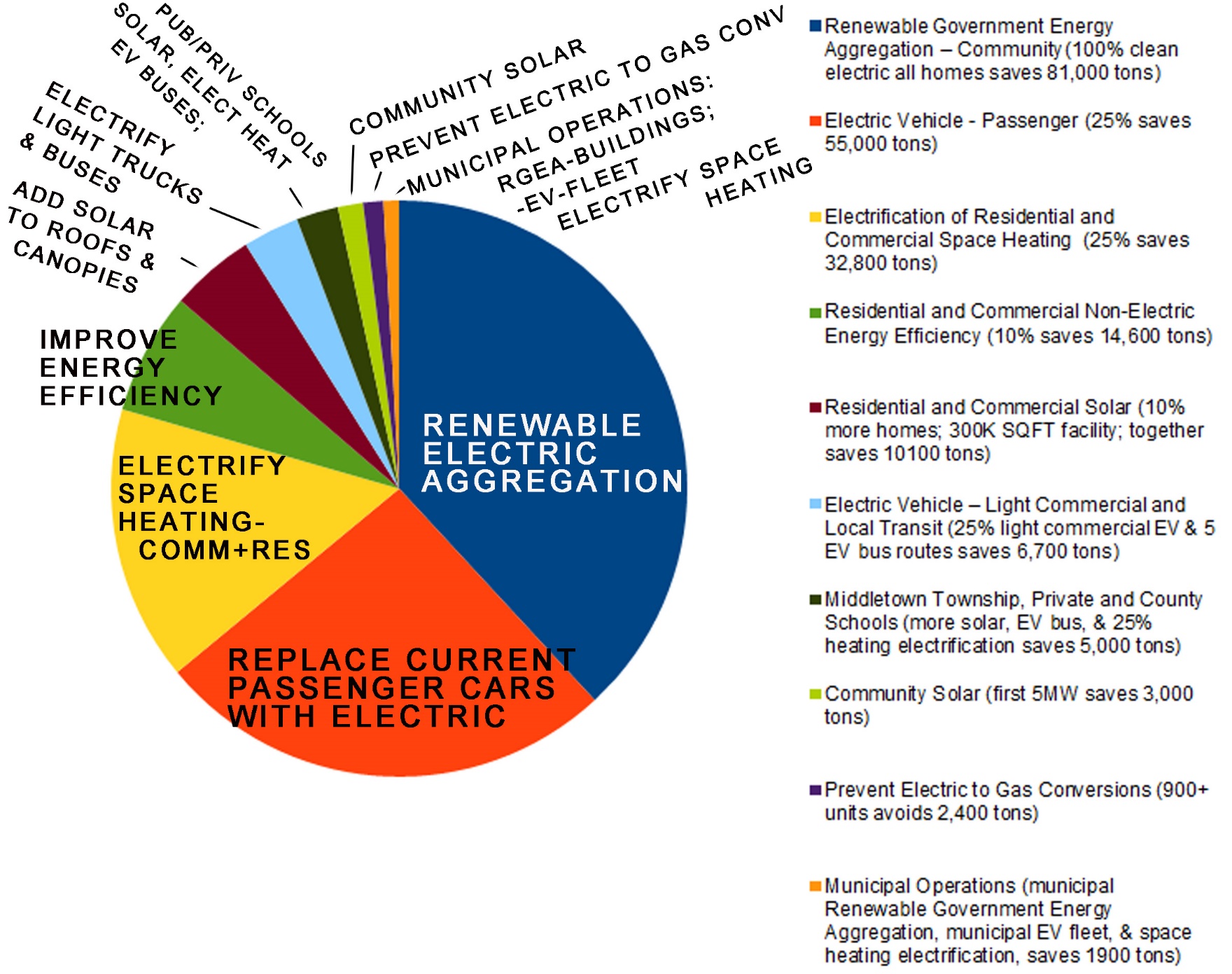 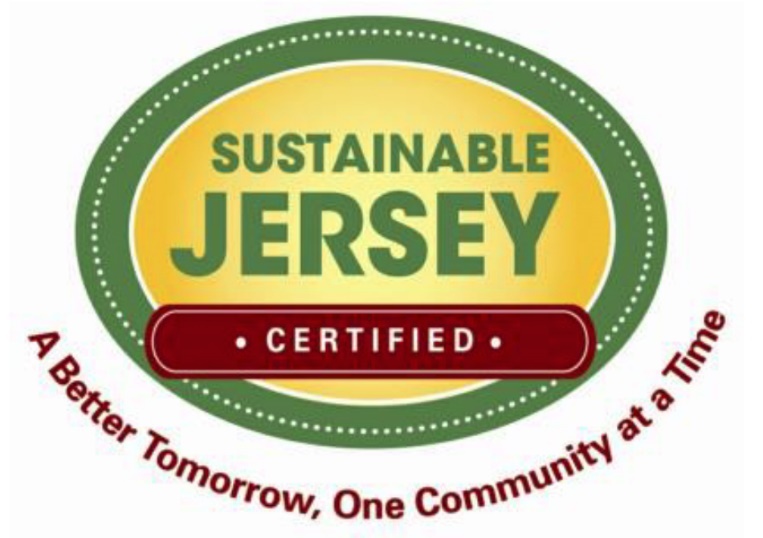 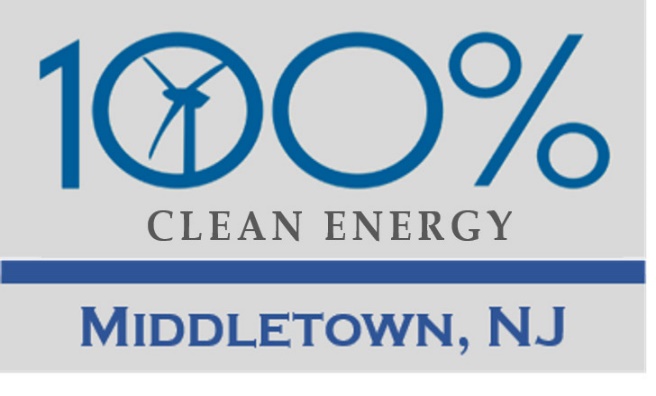 Gold Star in Energy
Municipal Operations: Demonstrate GHG reduction of 
at least 3.6% per year 
for 3 years (10.8% over 3 years or less) 
“Municipal Carbon Footprint Action” at beginning and end
Community-wide emissions: Demonstrate GHG reduction of 
1% per year from entire community – residents, schools, businesses, industries, and municipal operations. 
6 specific Sustainable Jersey actions (or pre-approved substitutes) completed
[Speaker Notes: Edit to introduce Energy Plan.]
Middletown 2020 Energy Plan
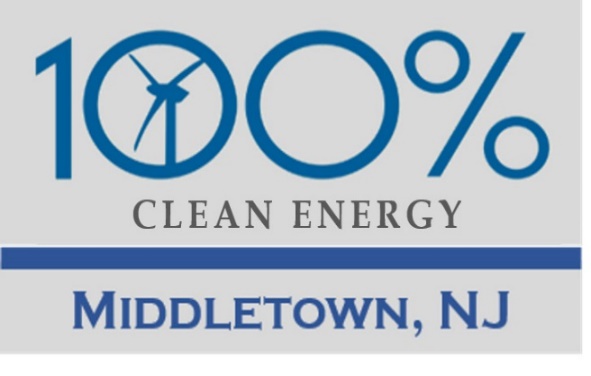 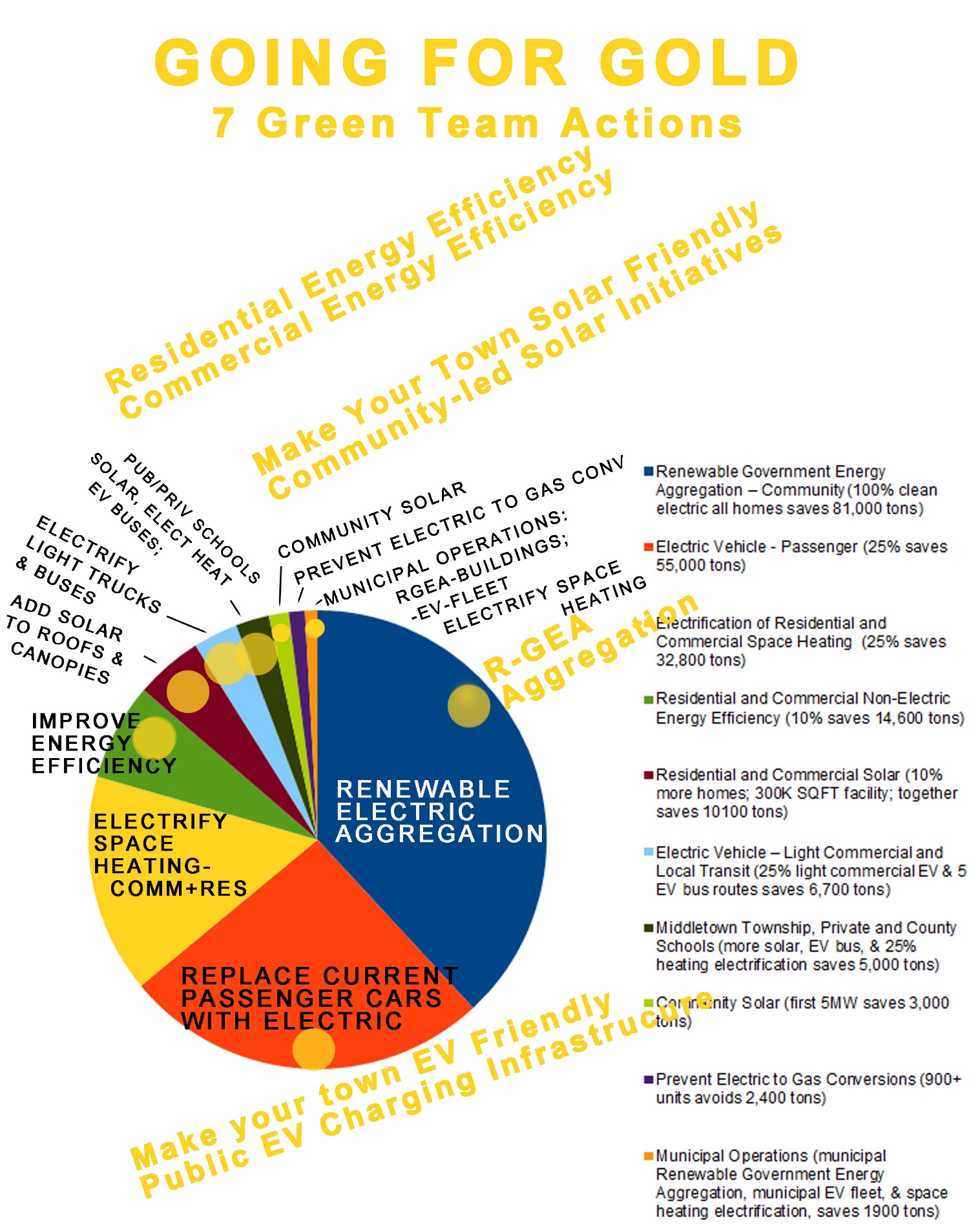 New Jersey Renewable Government Energy (Electric) Aggregation (R-GEA)for Community
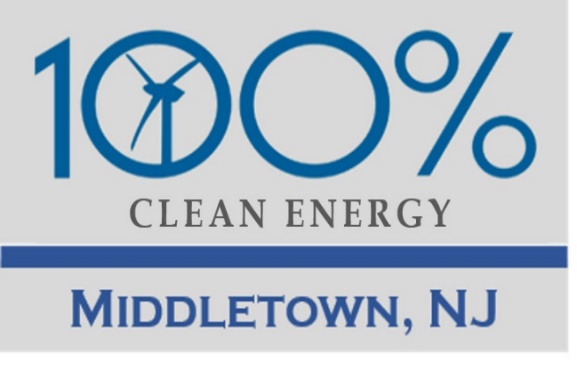 Most effective carbon reduction action: 40% of potential annual savings of all 2020 - 2030 actions
Provides cost savings to residents; low or no cost to Township
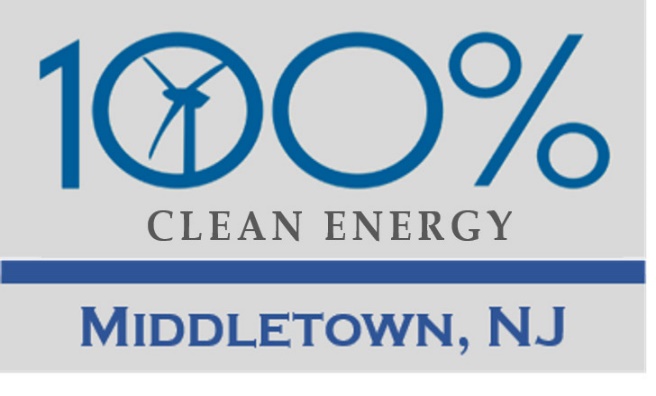 Renewable Community Choice                   Electric Aggregation
Town purchases electricity with greater renewable content for residents
Better price; guaranteed for life of contract
Cleaner electricity; increasing to 100% by 2030
More consumer protection
Renewables are now cheaper than natural gas or nuclear and falling (by 95% in last 20 years)
[Speaker Notes: Edit to introduce Energy Plan.]
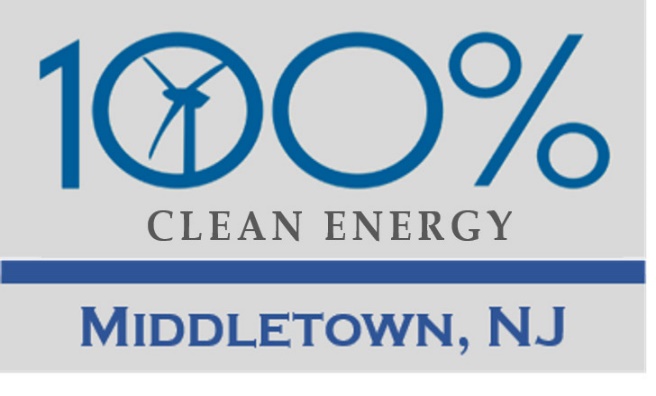 Renewable Community Electric Aggregation                  Towns That Have Contracted Jun-July 2019
[Speaker Notes: Edit to introduce Energy Plan.]
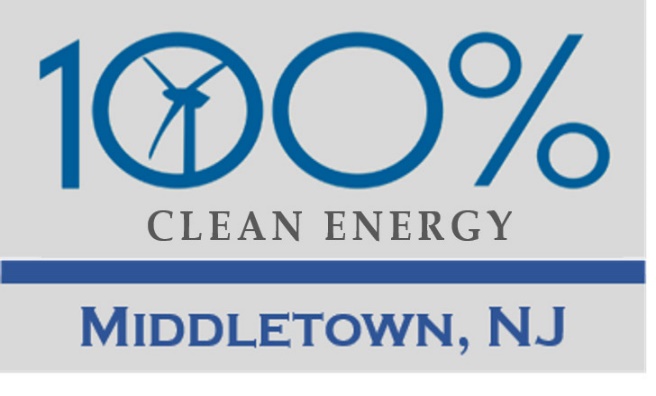 Renewable Community Electric Aggregation                How It Works for Residents
Town states desired terms; consultant goes out for bid.
Town chooses best supplier bid, enters 1-3 year contract.
Consultant provides customer support, incl. managing opt-ins & opt-outs & billing issues.
JCP&L provides physical grid/wiring service, & bills.
All residents are opted-in except
Residents with home solar or 3rd party supplier contracts
Businesses
All may change opt-in or opt-out at any time.
At end of contract, new bids are solicited.
[Speaker Notes: Edit to introduce Energy Plan.]